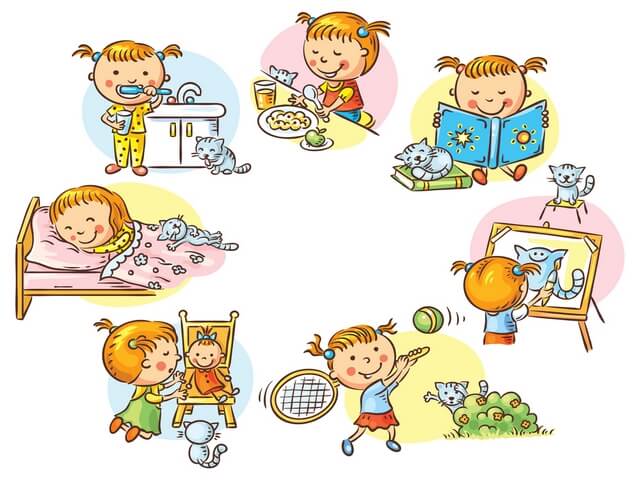 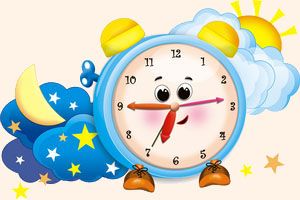 1
3
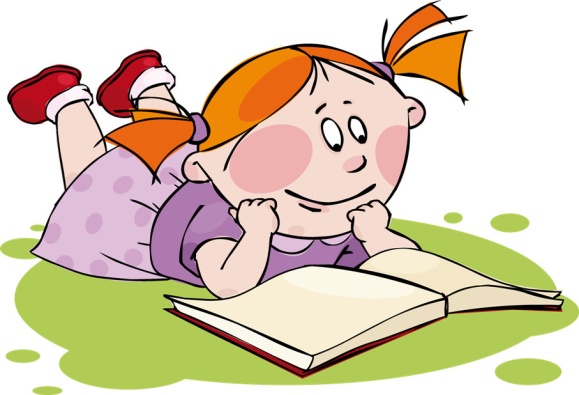 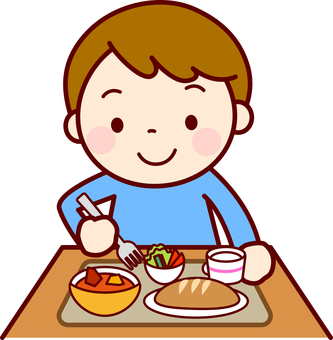 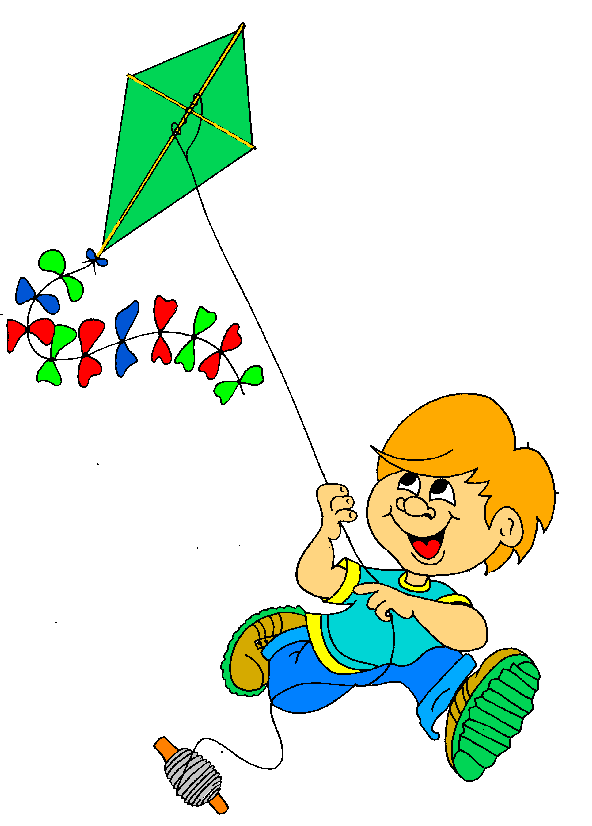 5
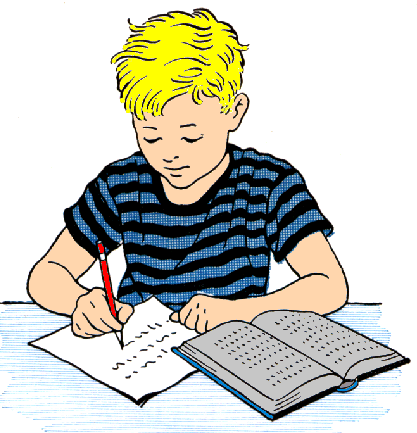 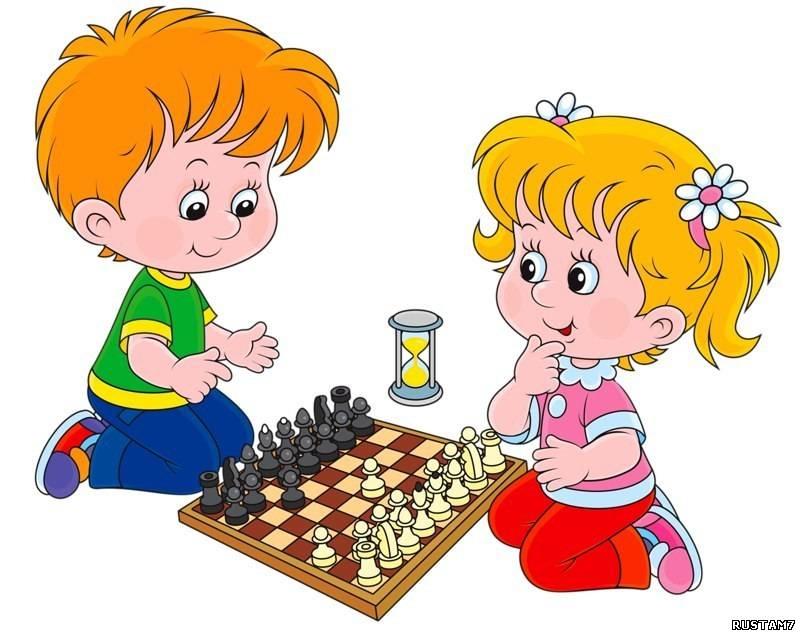 2
4
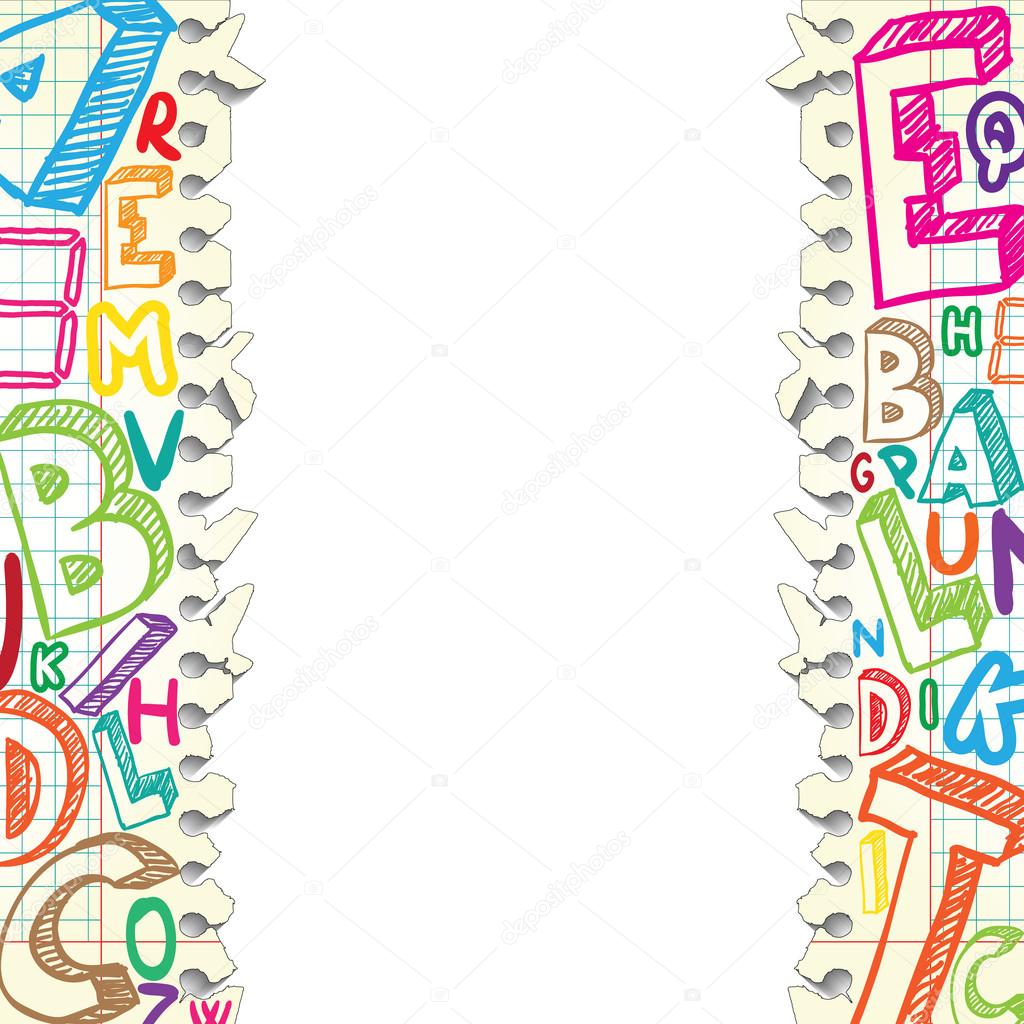 Цель: 
Научиться составлять распорядок дня
Задачи:
-Научиться спрашивать и называть время
Изучить и применять слова на тему «Мой день»
.
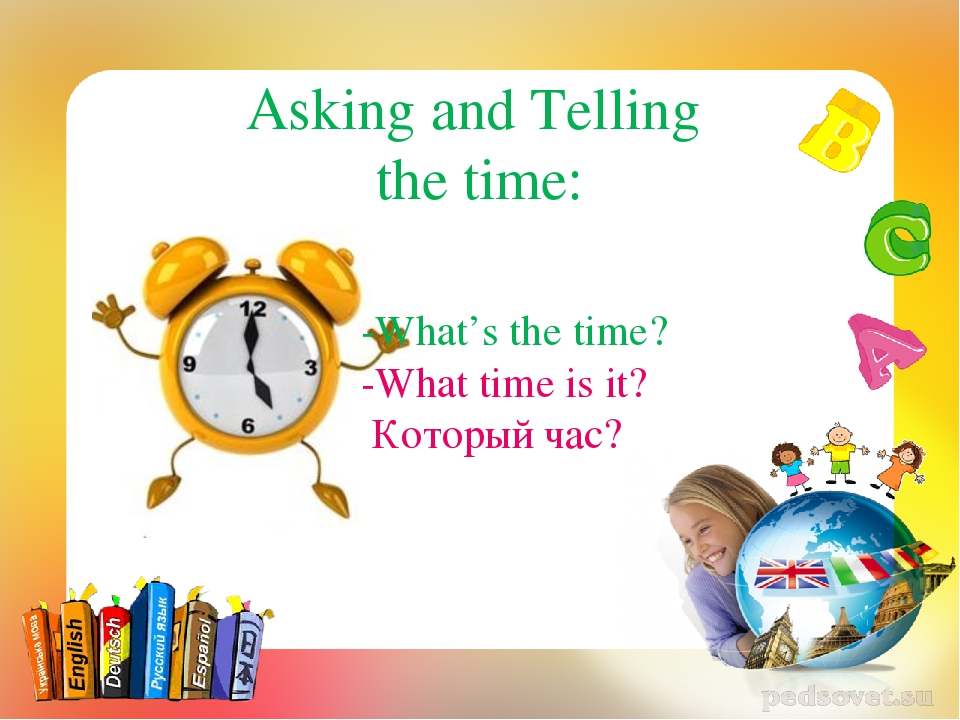 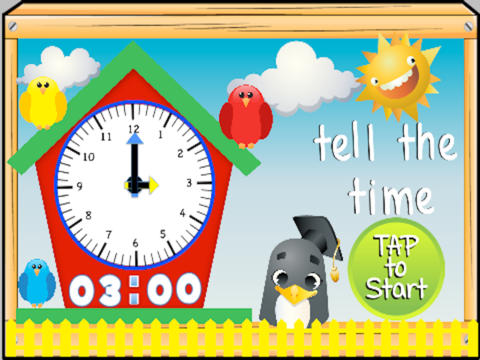 Tell the time
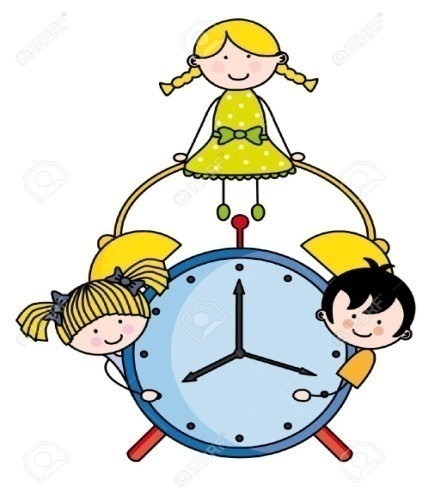 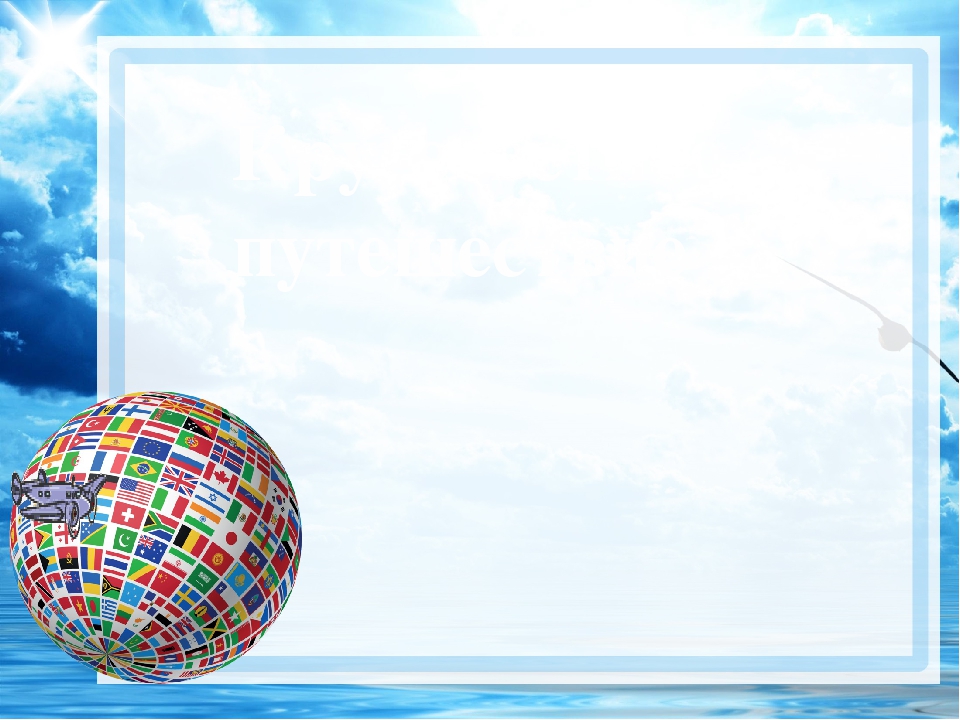 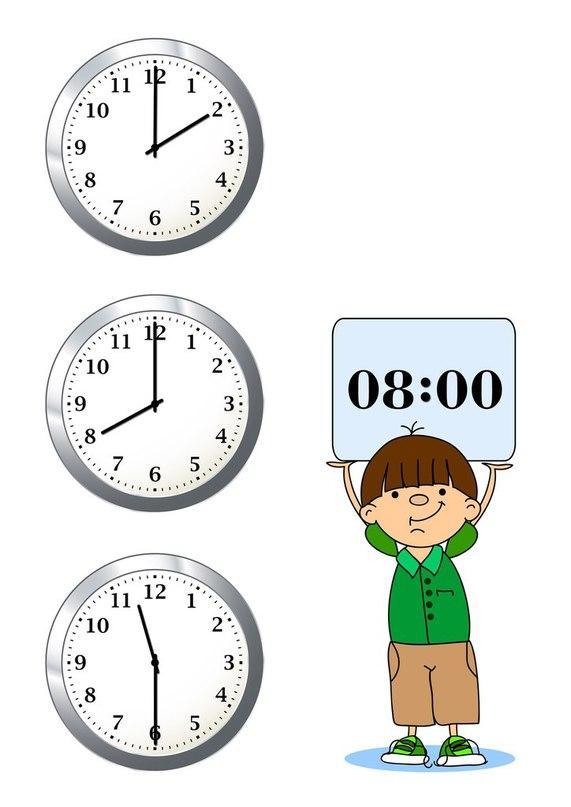 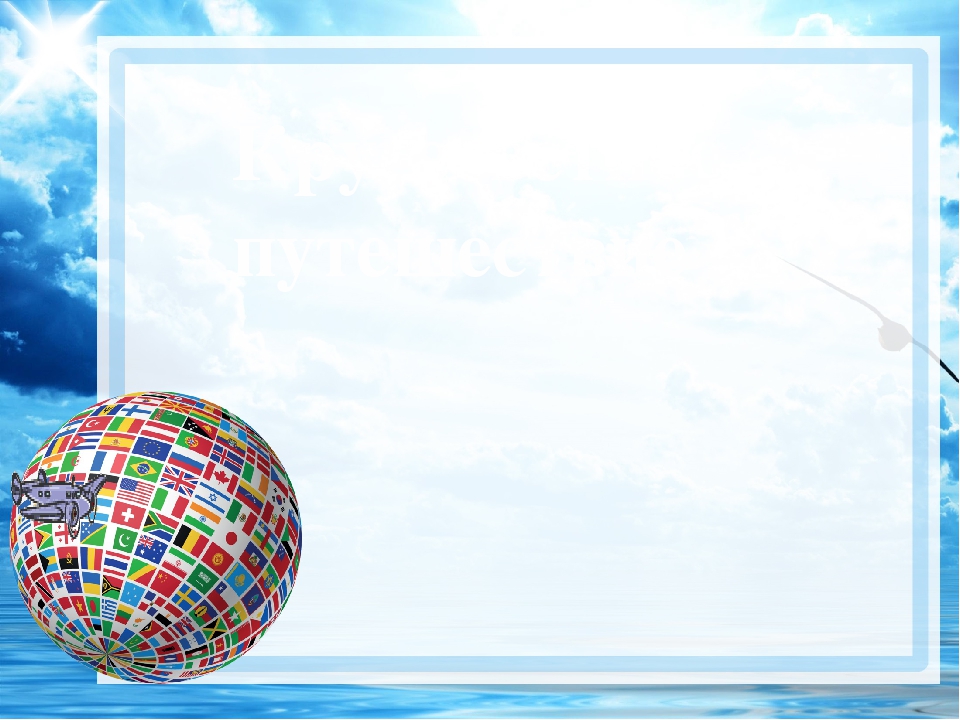 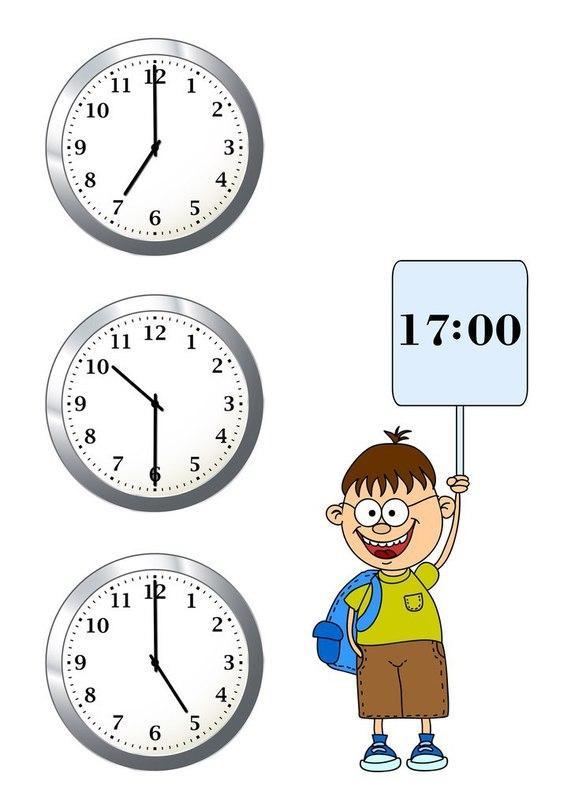 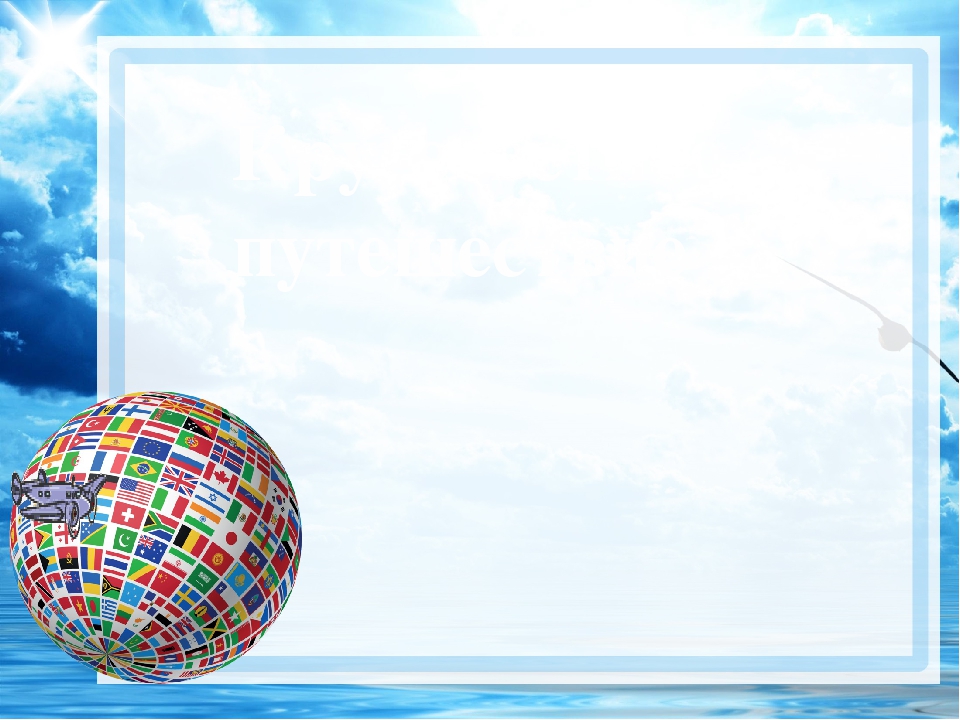 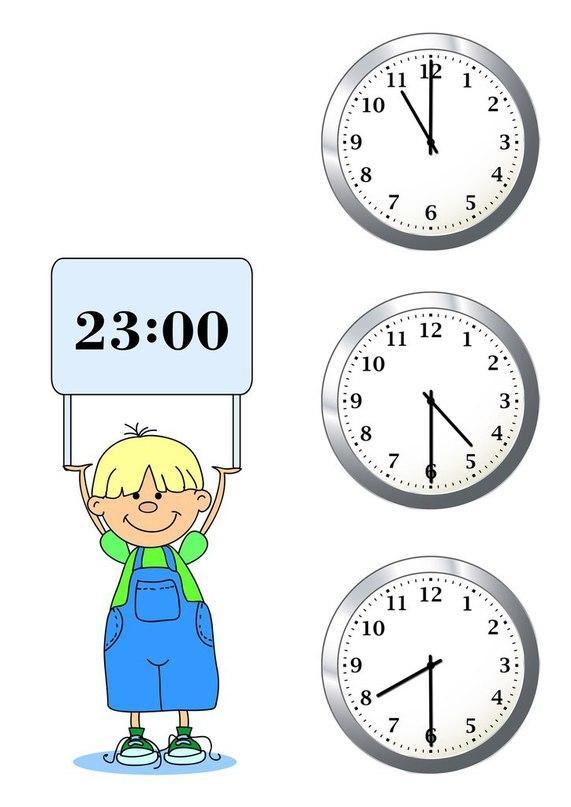 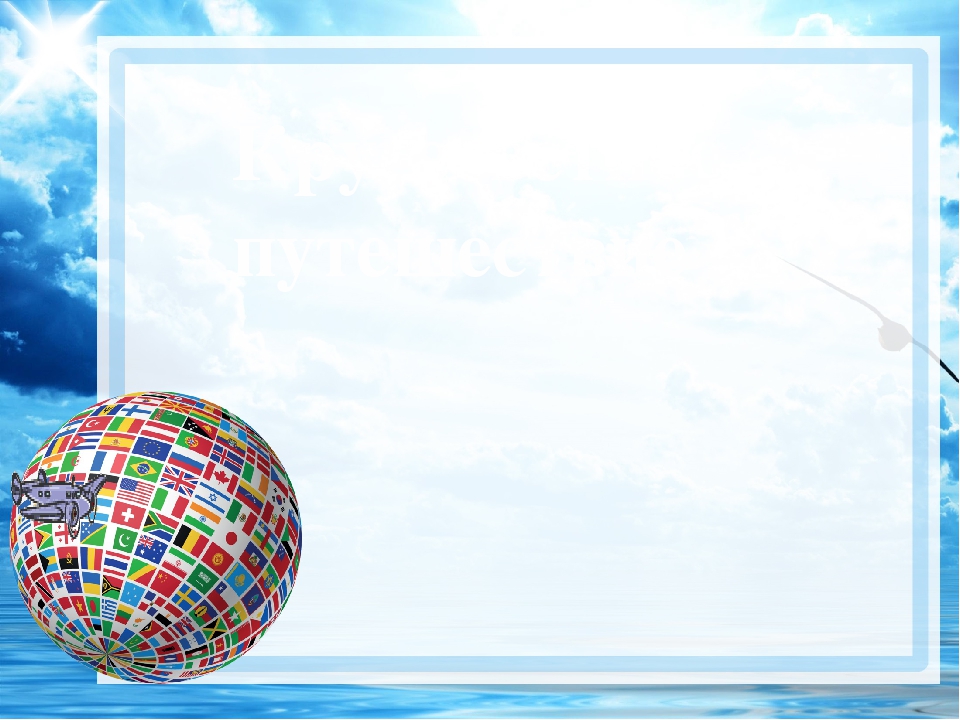 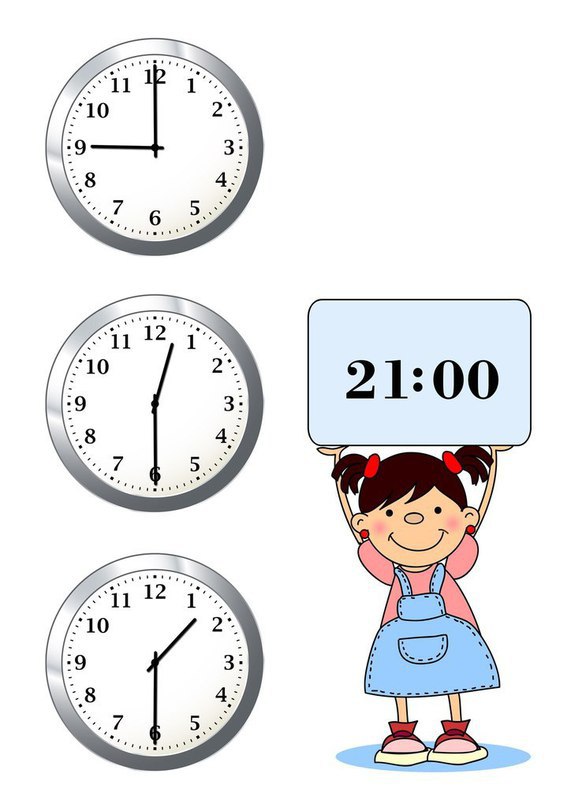 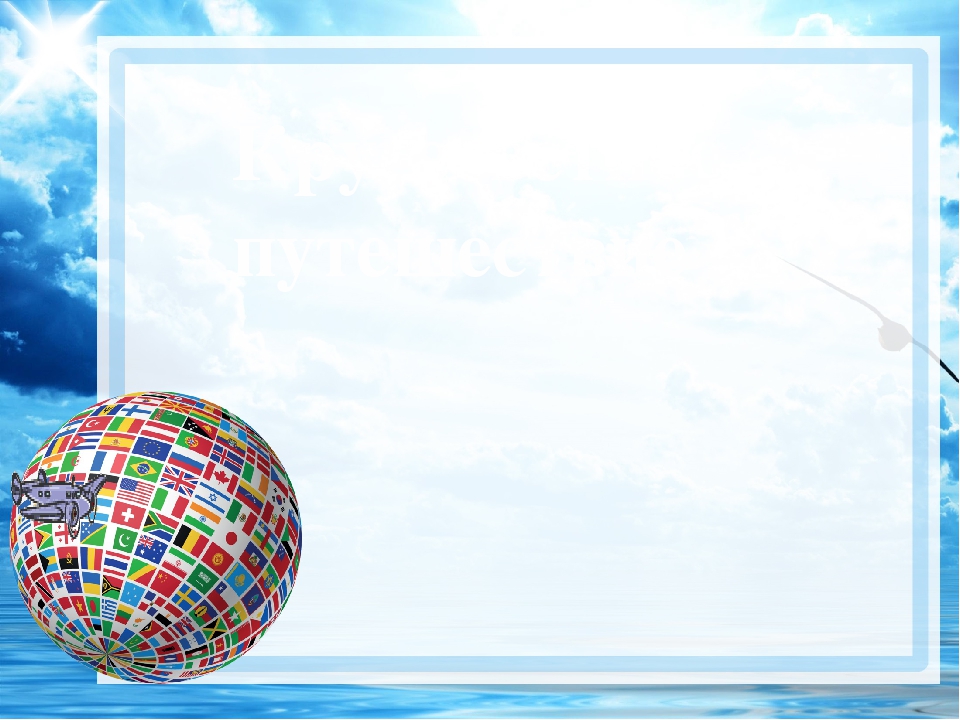 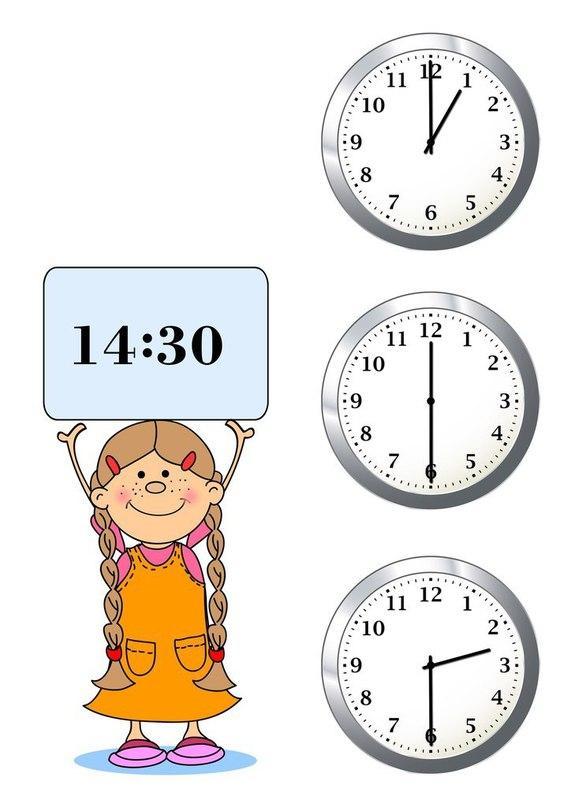 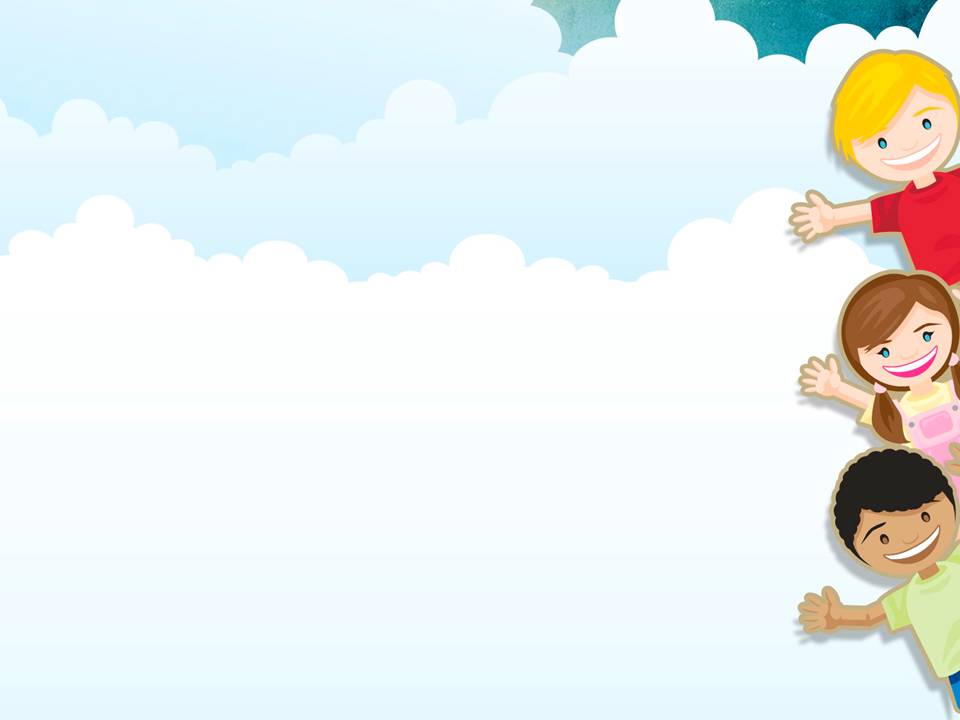 What time is it?
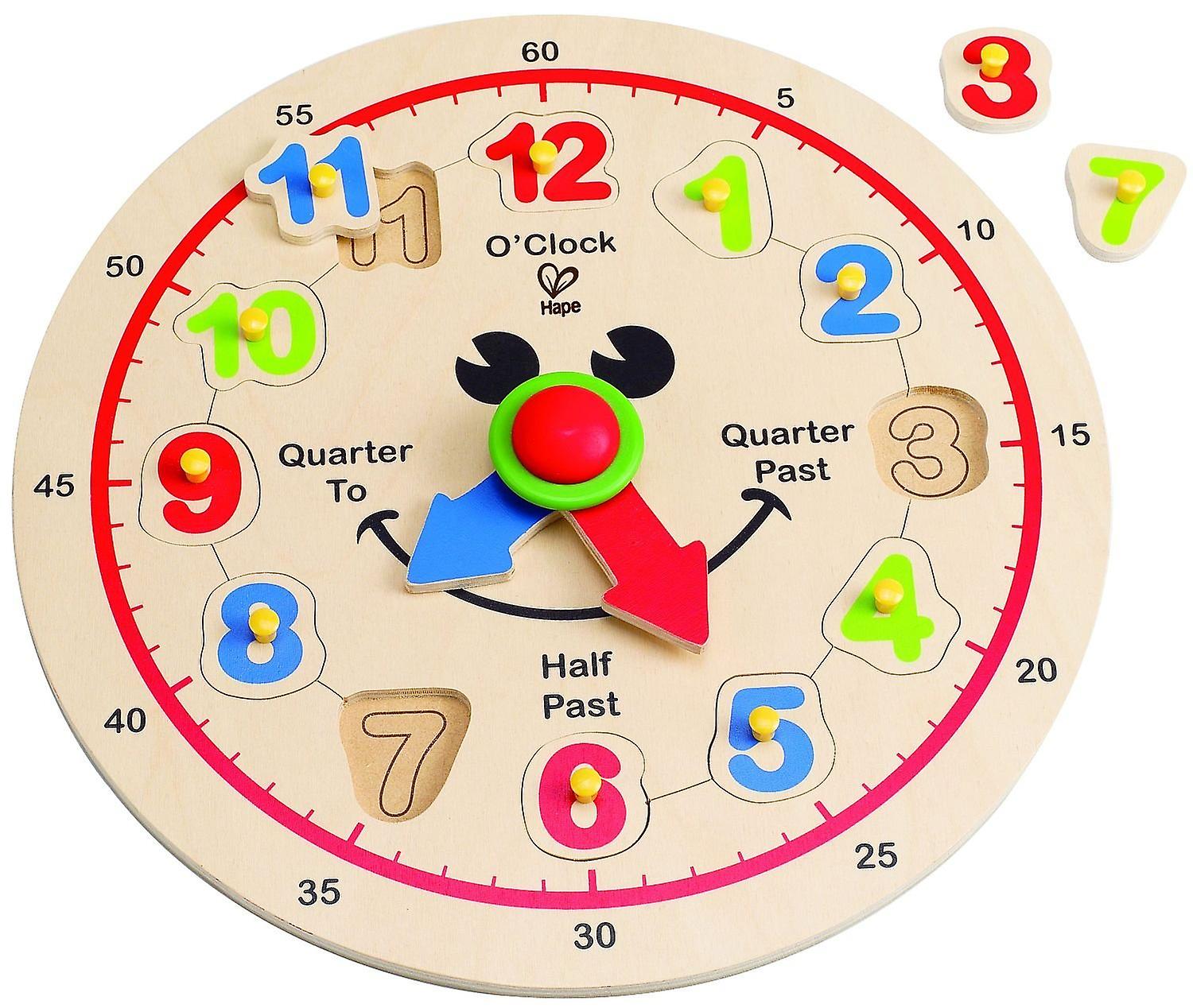 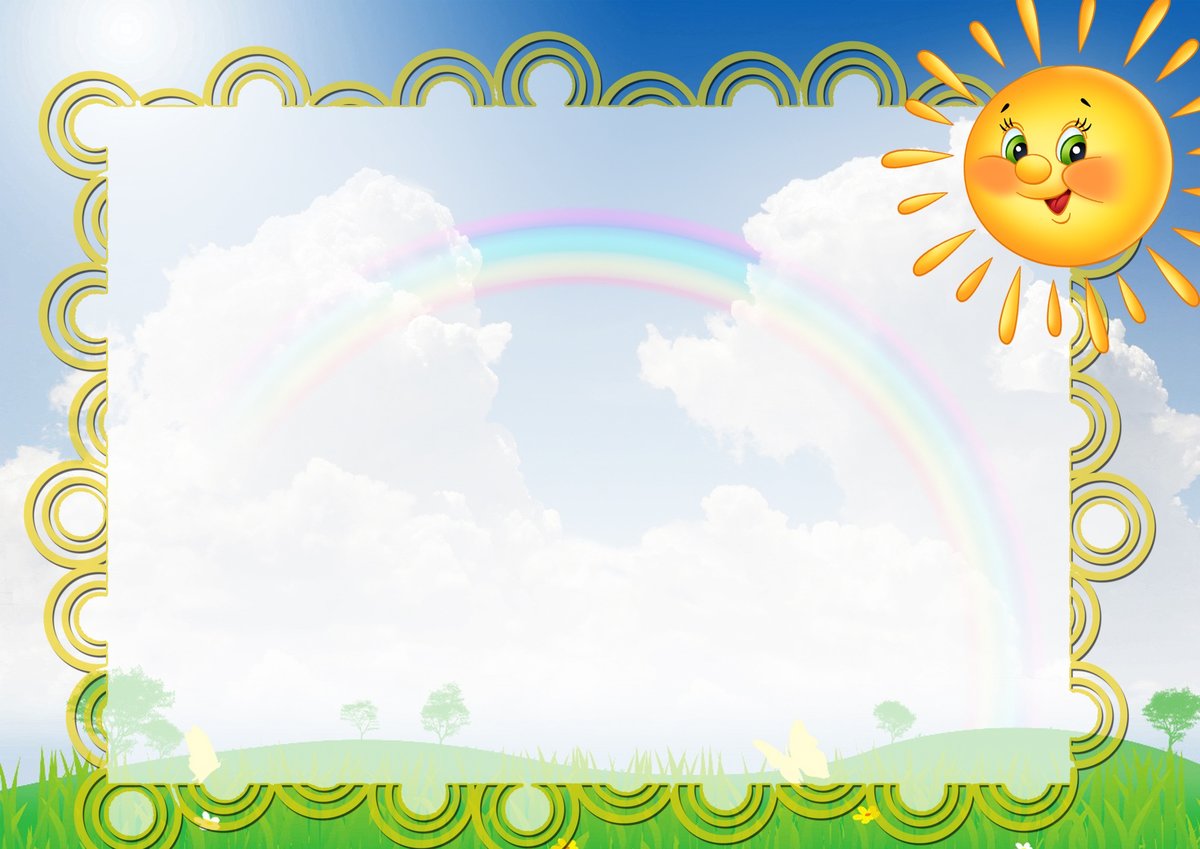 Му Day
Usually I …... at 6.30
I wash…. , clean … , and have … 
Then I go …
After school I go  …
When I come home, I …. 
At … I go to bed.
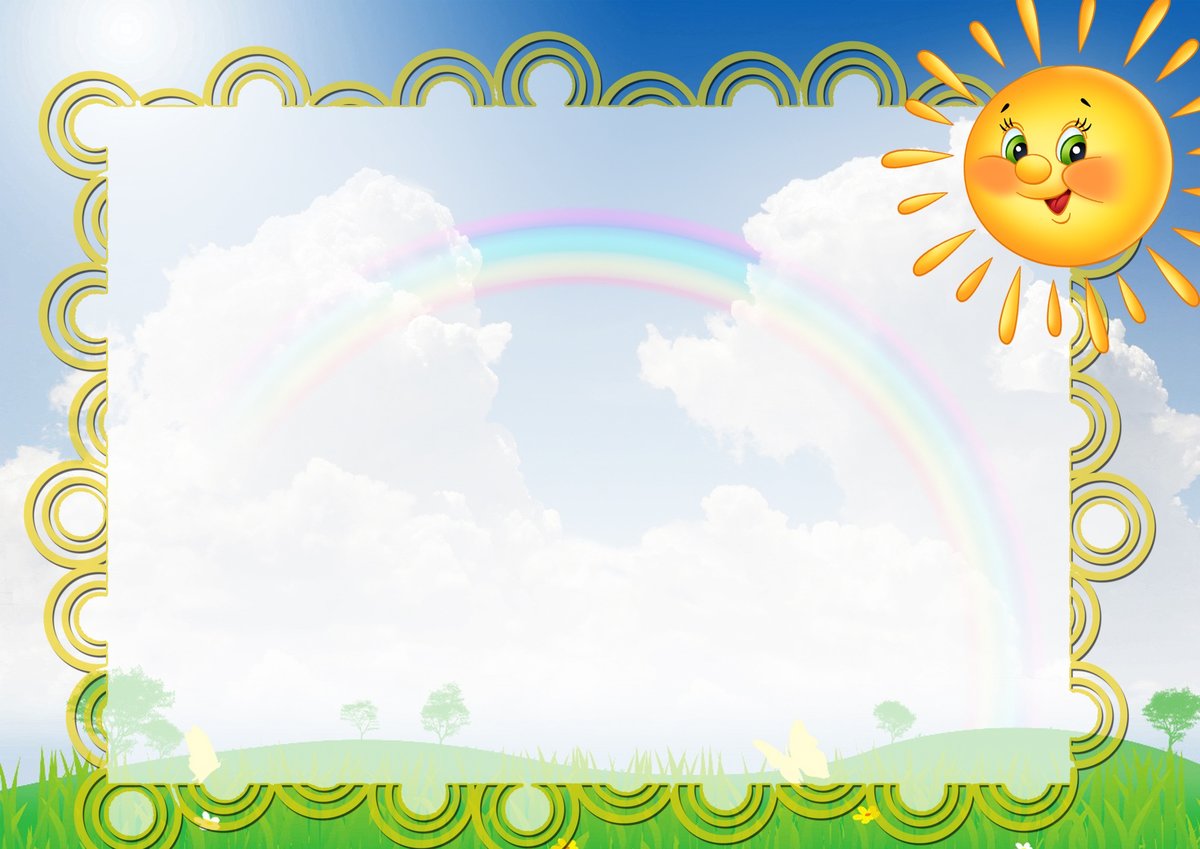 Му Day
Usually I get up at 6.30
I wash my face and hands , 
clean my teeth , and have breakfast.
Then I go to school .
After school I go  home.
When I come home, I do homework.
At ? …I go to bed.
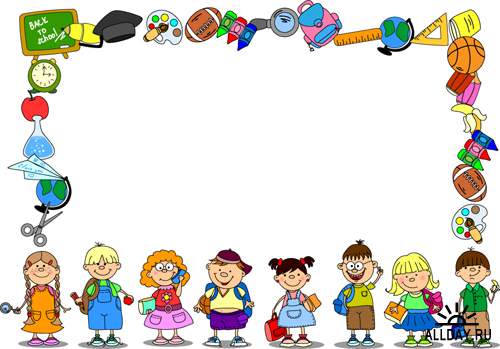 complete the question 
ask your classmate to answer it
When do you …… ?
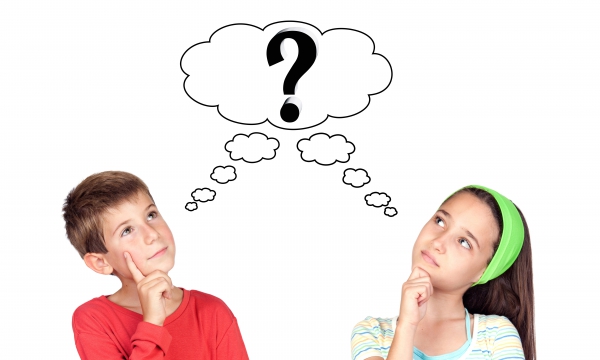 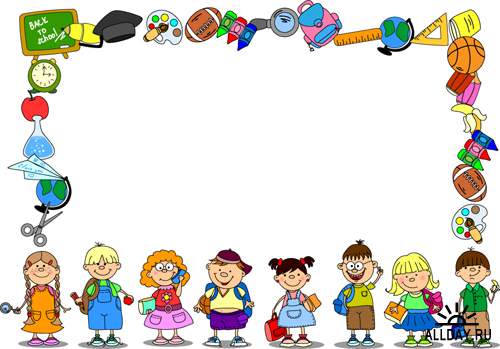 What did he / she answer ?
F.ex.: He / she gets up at 7 a.m
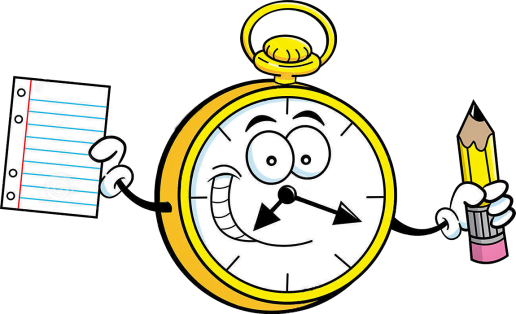 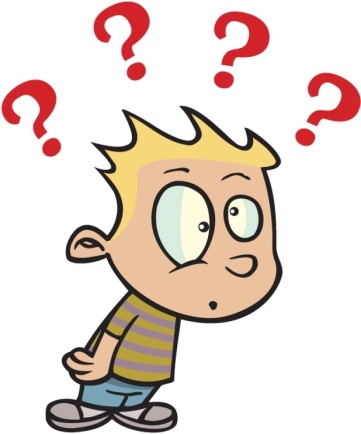 Make up questions from the words
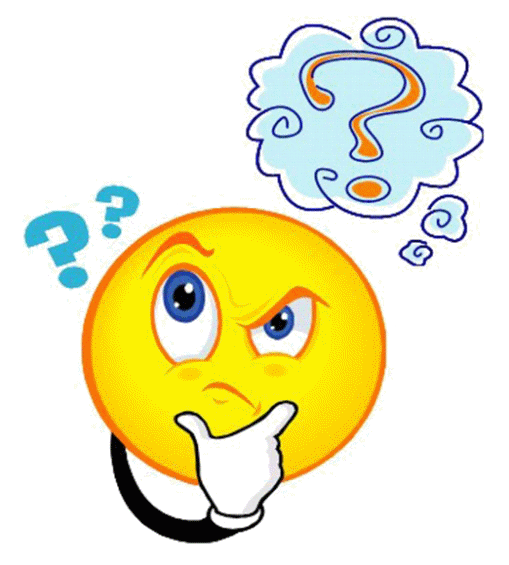 1) do, When, get, you, up ? 
2) is, time, it,  What, now ?
3)Do, wash, your, hands, you, and, face? 
4)do, have, When, you , breakfast ?
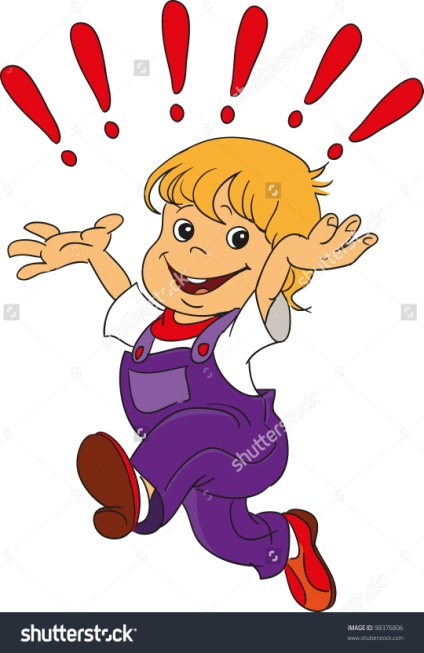 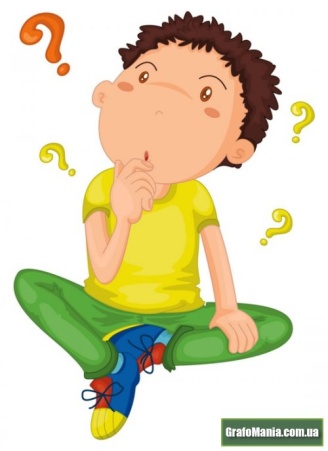 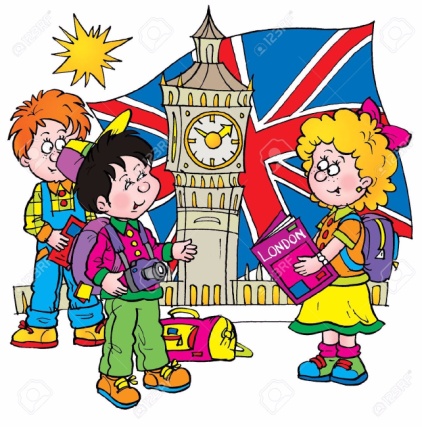 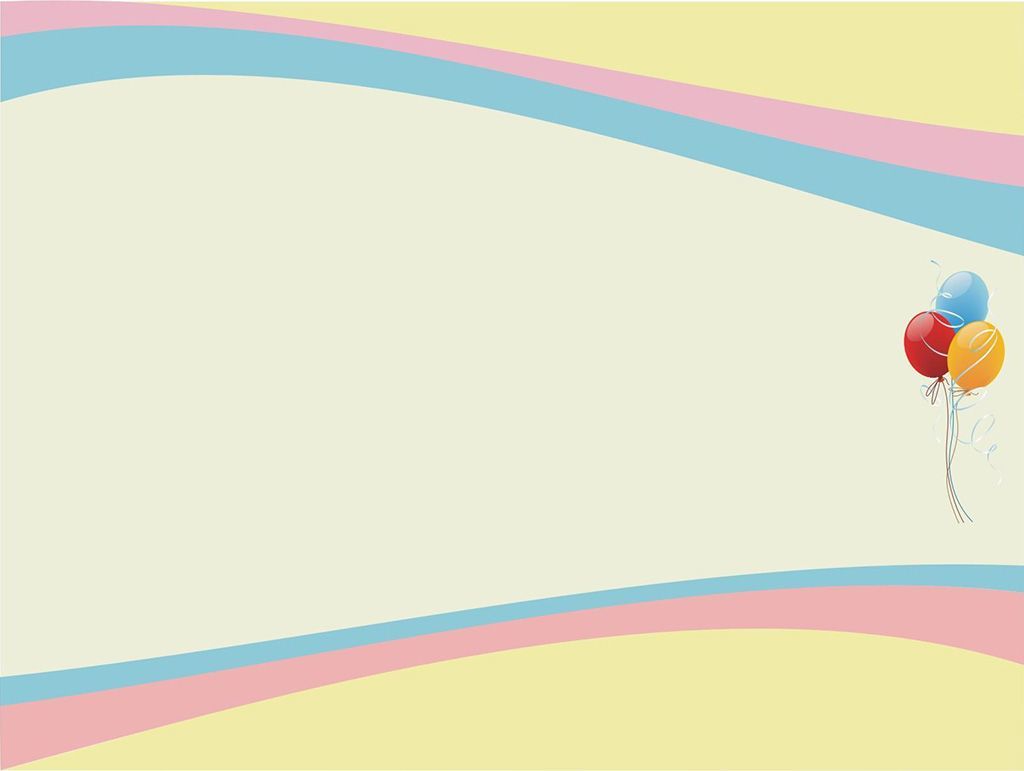 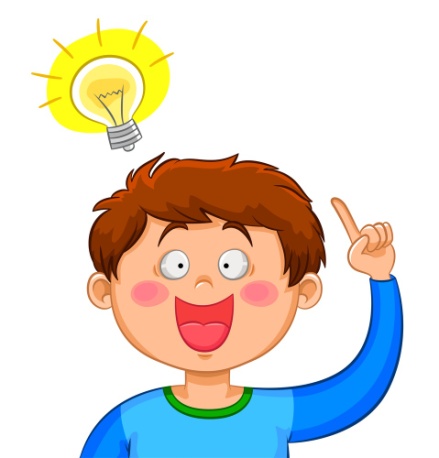 When do you get up?
2)    What time is it now?
3)    Do you wash your face and hands? 
4)    When do you have breakfast?
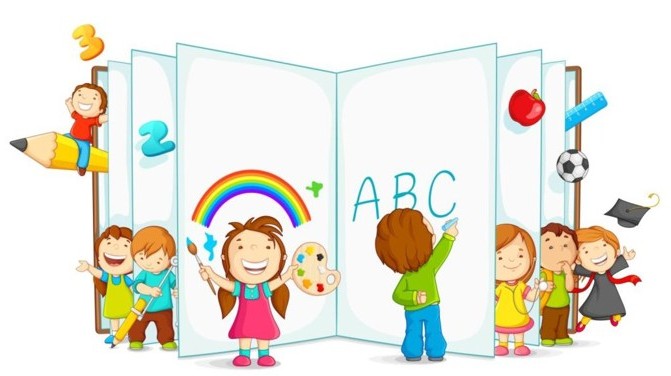 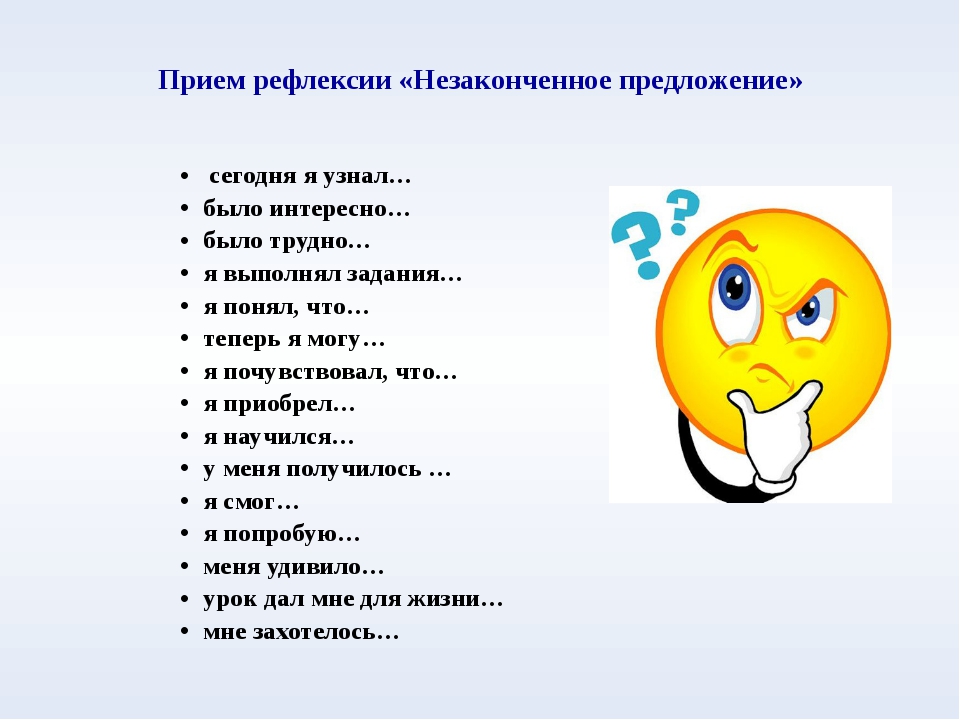 Продолжите фразу
Reflection
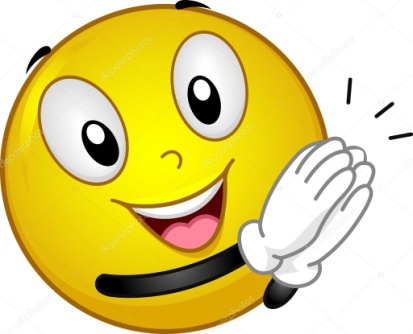 Clap your hands, if you like the lesson. Everything is clear.
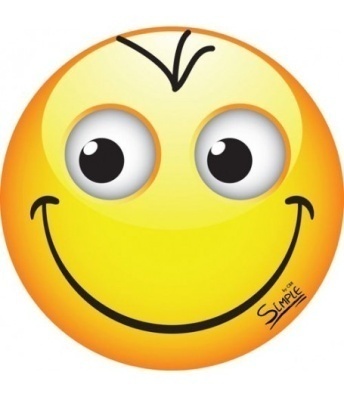 Smile if you have questions
Lift your hanf if you don’t like the lesson.
 You’ve been sleeping during the lesson.
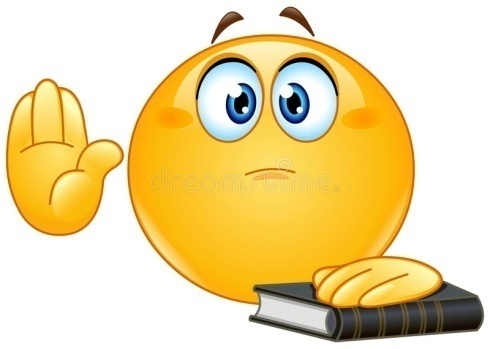 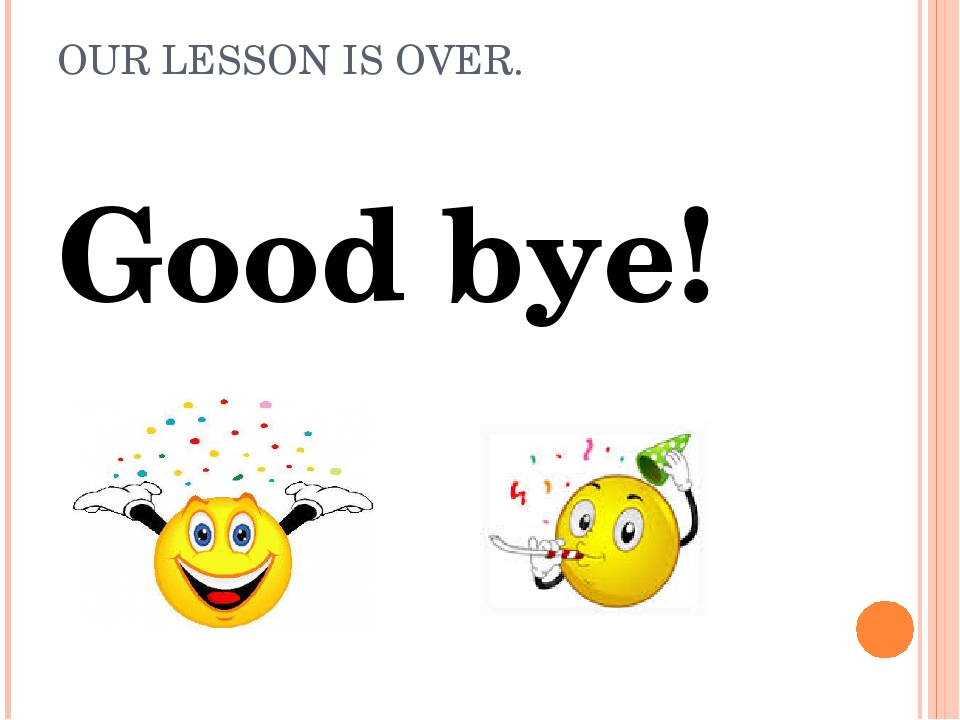